实验室安全教育与考试工作
演示报告
教学实验设备管理中心
内容提要
一、 实验室安全教育与考试工作重要性
二、实验室安全教育与考试工作流程
三、实验室安全教育学习与考试操作指南
四、实验室安全承诺书简介
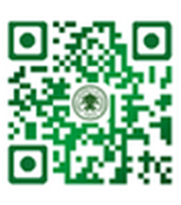 8/26/2017
http://www.excelbg.net
实验室安全教育与考试系统
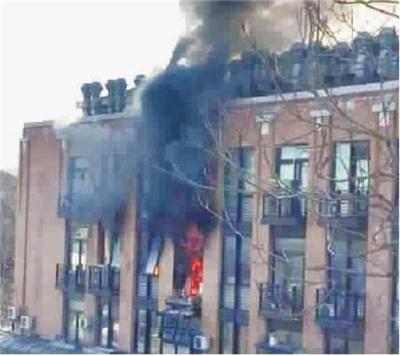 一、实验室安全教育与考试工作重要性
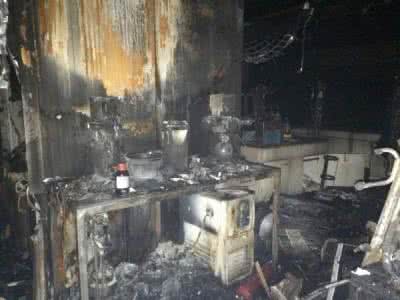 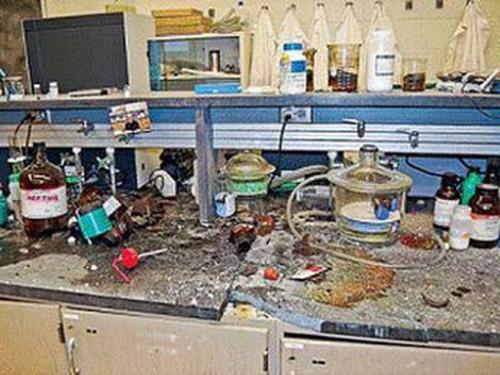 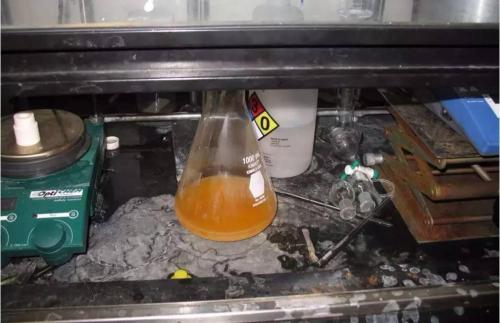 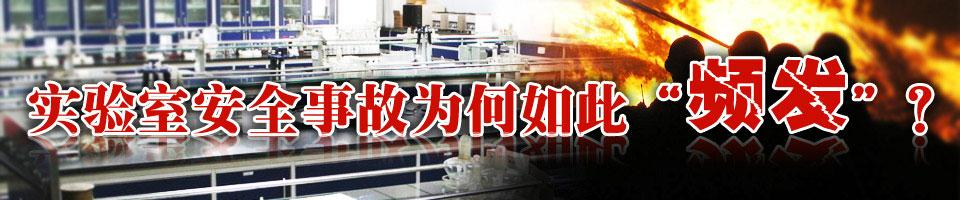 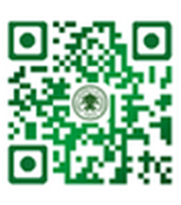 http://www.excelbg.net
实验室安全教育与考试系统
一、实验室安全教育与考试工作重要性
公安消防部队昆明指挥学校教师李志红曾在清华大学主办的《实验技术与管理》杂志上撰文分析称，58%的实验室事故系人为原因造成，人为原因造成的伤亡人数占到事故总伤亡人数的87.6%
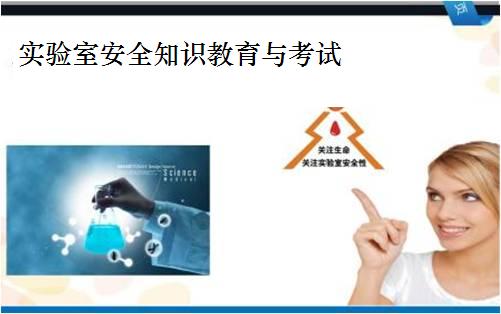 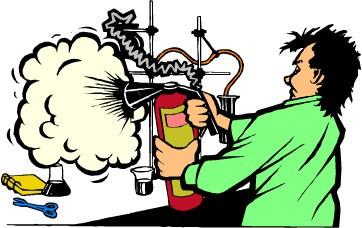 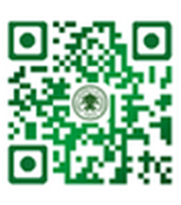 http://www.excelbg.net
实验室安全教育与考试系统
一、实验室安全教育与考试工作重要性
2017年2月，教育部办公厅下发了《教育部办公厅关于加强高校教学实验室安全工作的通知》（[2017]2号），其中明确指出：“高校要建立教学实验室的安全准入制度，对进入实验室的师生必须进行安全技能和操作规范培训，未经相关安全教育并取得合格成绩者不得进入教学实验室。”因此，建立实验室安全准入体系，势在必行。
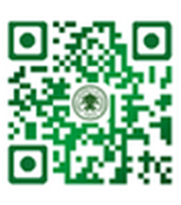 http://www.excelbg.net
实验室安全教育与考试系统
二、实验室安全教育与考试工作流程
★网上学习阶段（8.26-10.10）
      进行在线学习，模拟考试（不限次数）
★正式考试阶段（10.11-10.20）
       10.11开通正式考场，进行在线正式考试，限制考试次数（2次）系统自动取最高成绩，考试时间90分钟，满分100分，90分达标。
★在线补考阶段（10.21-10.30）
      10.21开通考场，进行在线补考，限制考试次数（1次）
★签订实验室安全承诺书，获得实验室安全准入资格
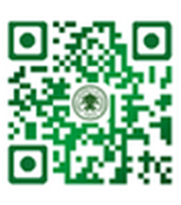 8/26/2017
http://www.excelbg.net
实验室安全教育与考试系统
三、实验室安全教育学习与考试操作指南
实验室安全知识学习与考试均为网络在线形式进行。
一、电脑上网学习
二、手机上网学习
8/26/2017
http://www.excelbg.net
实验室安全教育与考试系统
三、实验室安全教育学习与考试操作指南
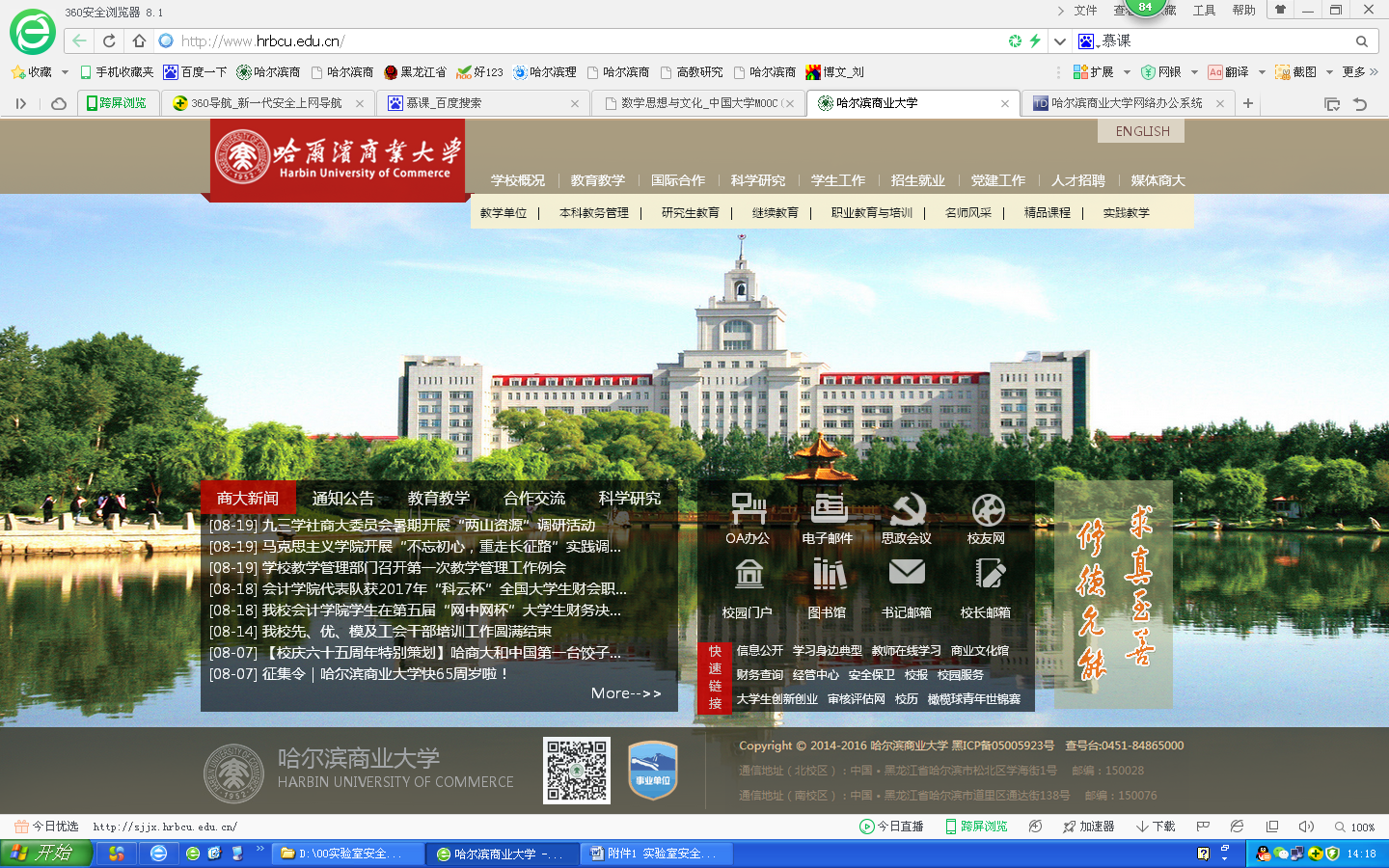 一、电脑上网学习
点击进入教学实验设备管理中心网站
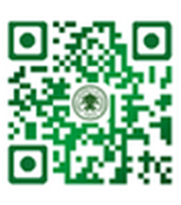 http://www.excelbg.net
实验室安全教育与考试系统
三、实验室安全教育学习与考试操作指南
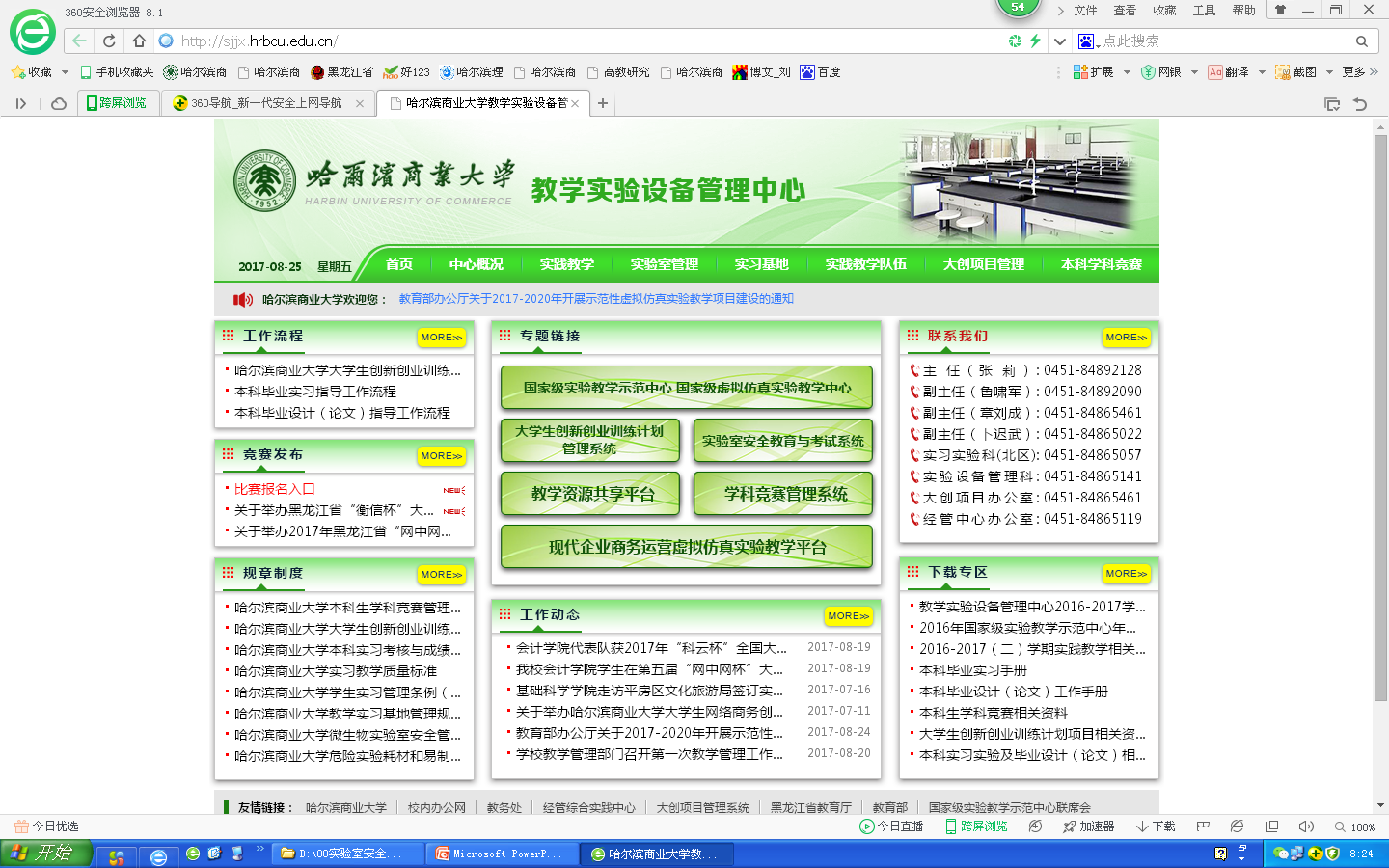 一、电脑上网学习
点击进入系统
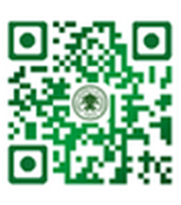 http://www.excelbg.net
实验室安全教育与考试系统
三、实验室安全教育学习与考试操作指南
点击登录
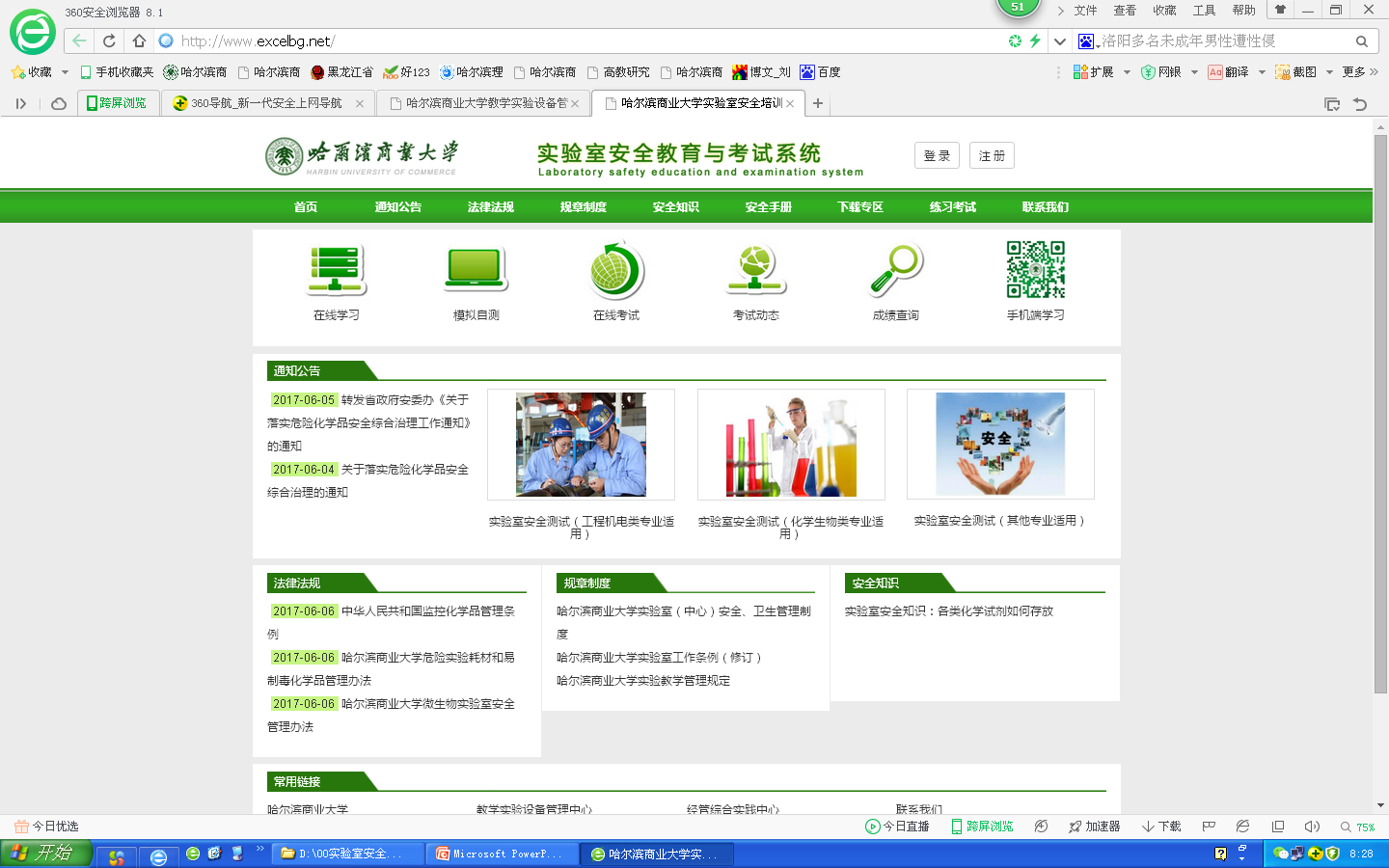 一、电脑上网学习
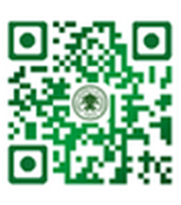 http://www.excelbg.net
实验室安全教育与考试系统
三、实验室安全教育学习与考试操作指南
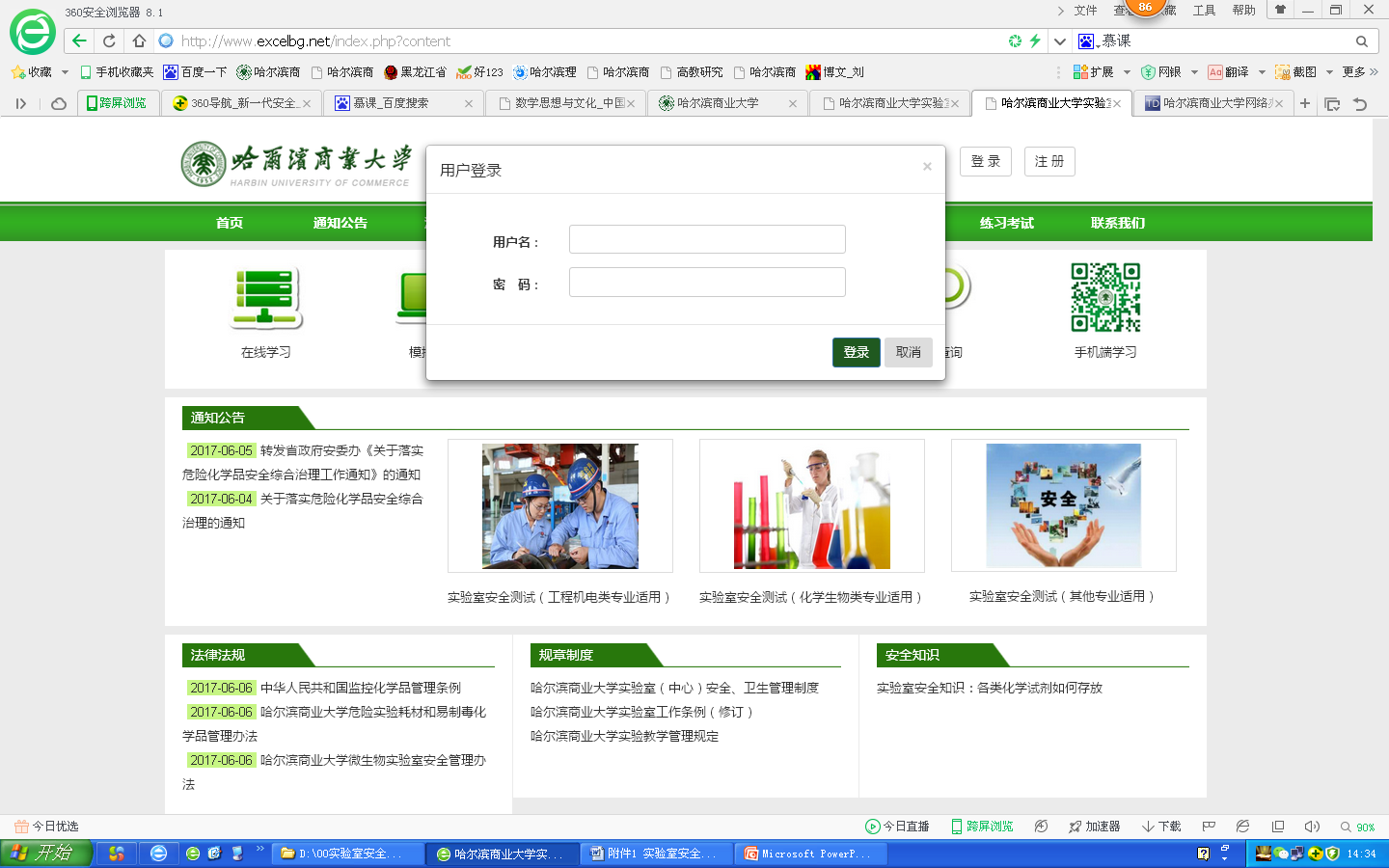 用户名和密码
均为学院简称
拼音首字母+学号
一、电脑上网学习
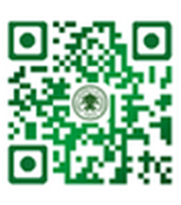 http://www.excelbg.net
实验室安全教育与考试系统
三、实验室安全教育学习与考试操作指南
食品学院用户名和
密码为spxy学号
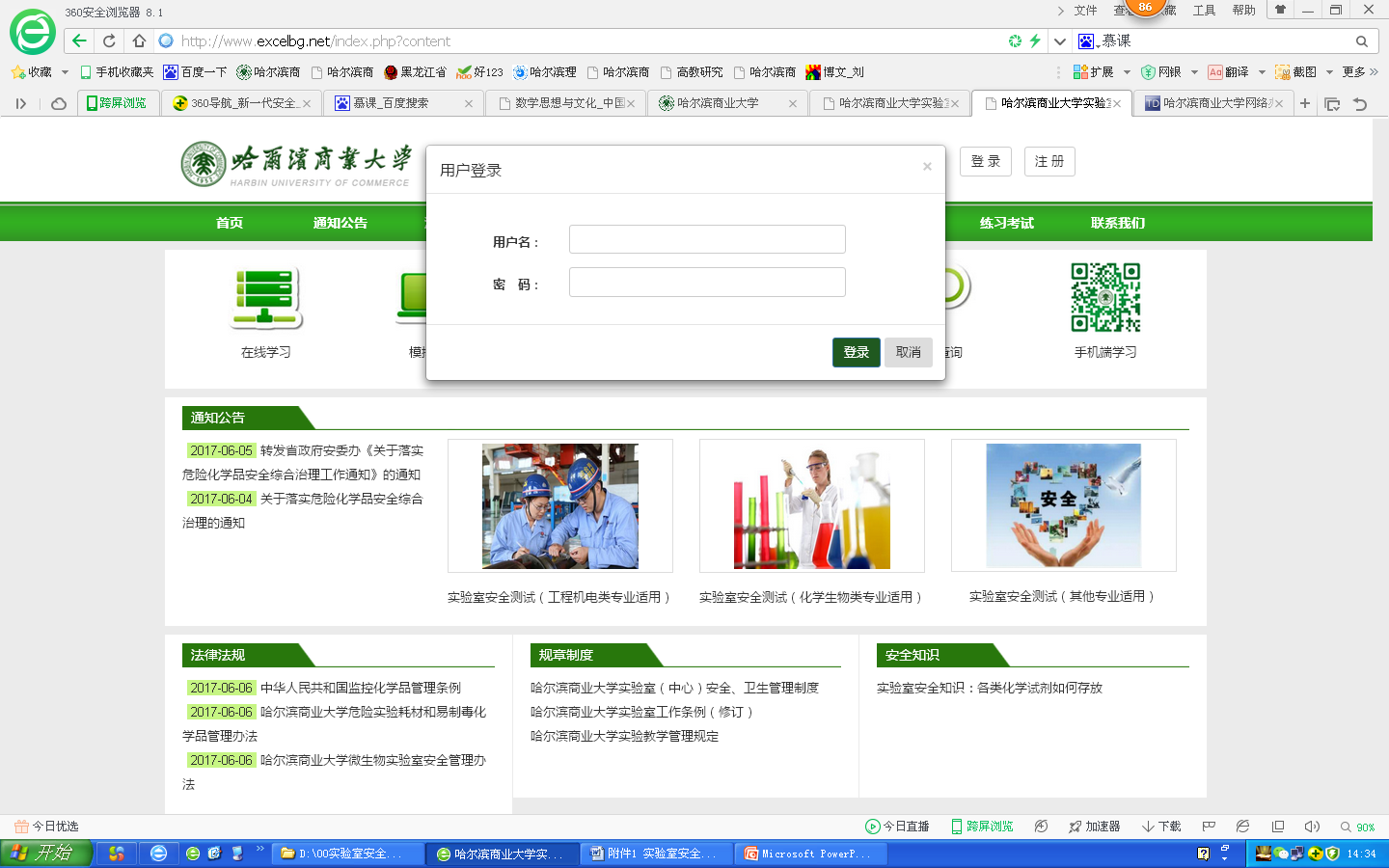 一、电脑上网学习
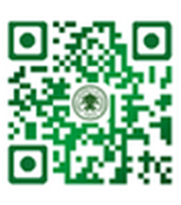 http://www.excelbg.net
实验室安全教育与考试系统
三、实验室安全教育学习与考试操作指南
药学院用户名和
密码为yxy学号
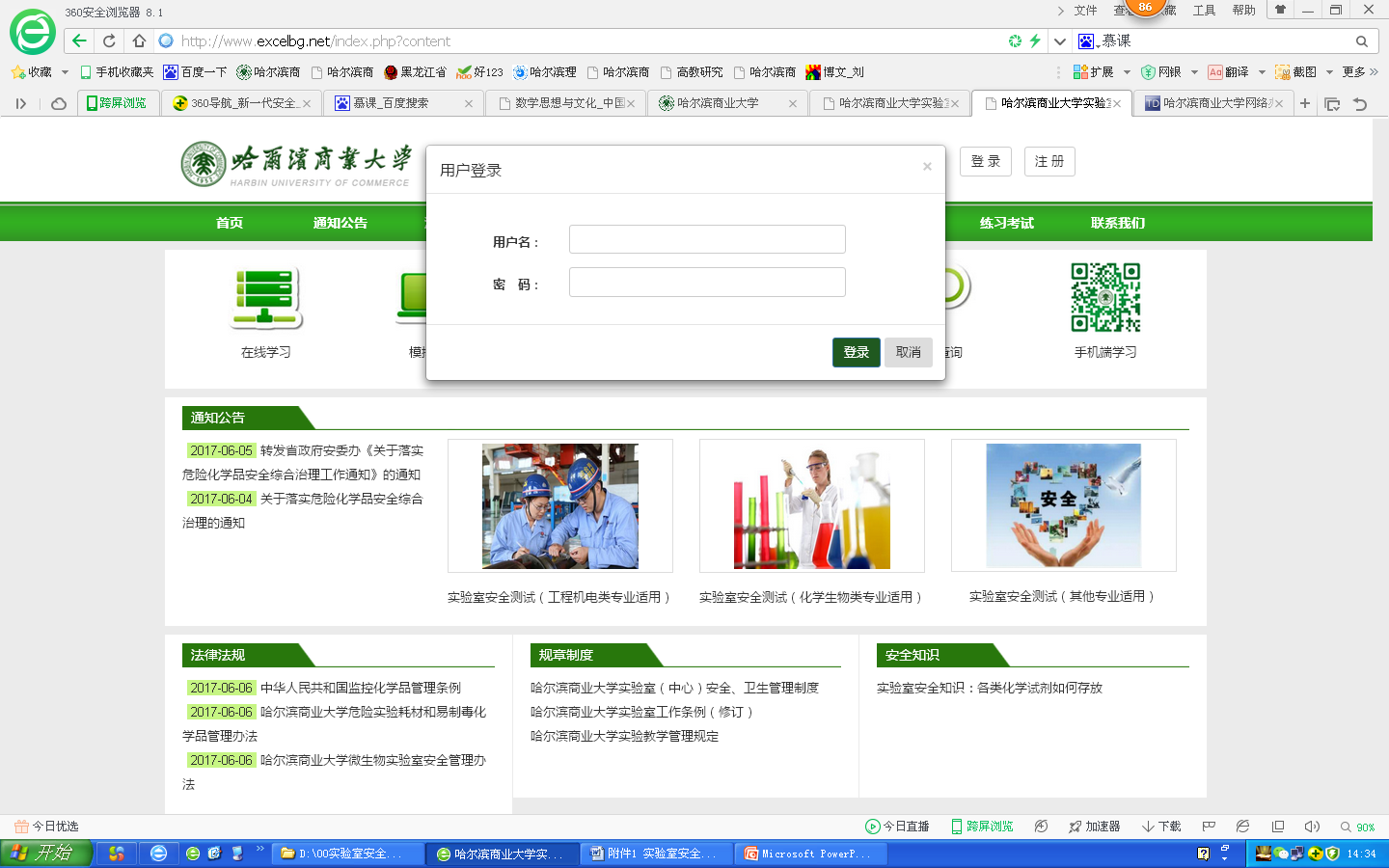 一、电脑上网学习
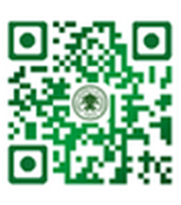 http://www.excelbg.net
实验室安全教育与考试系统
三、实验室安全教育学习与考试操作指南
及时修改密码，泄密后果自负
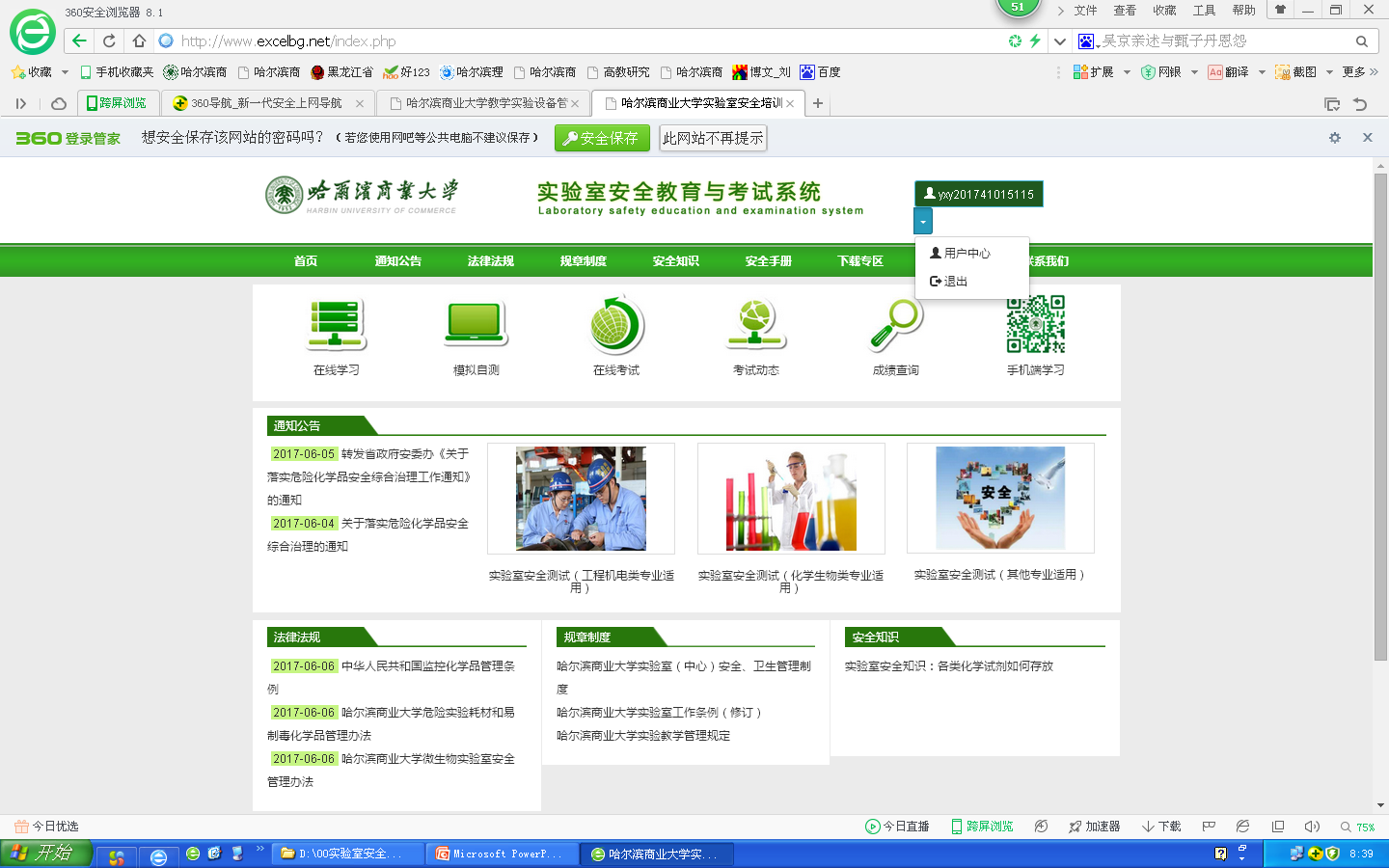 一、电脑上网学习
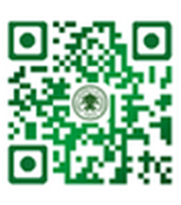 http://www.excelbg.net
实验室安全教育与考试系统
三、实验室安全教育学习与考试操作指南
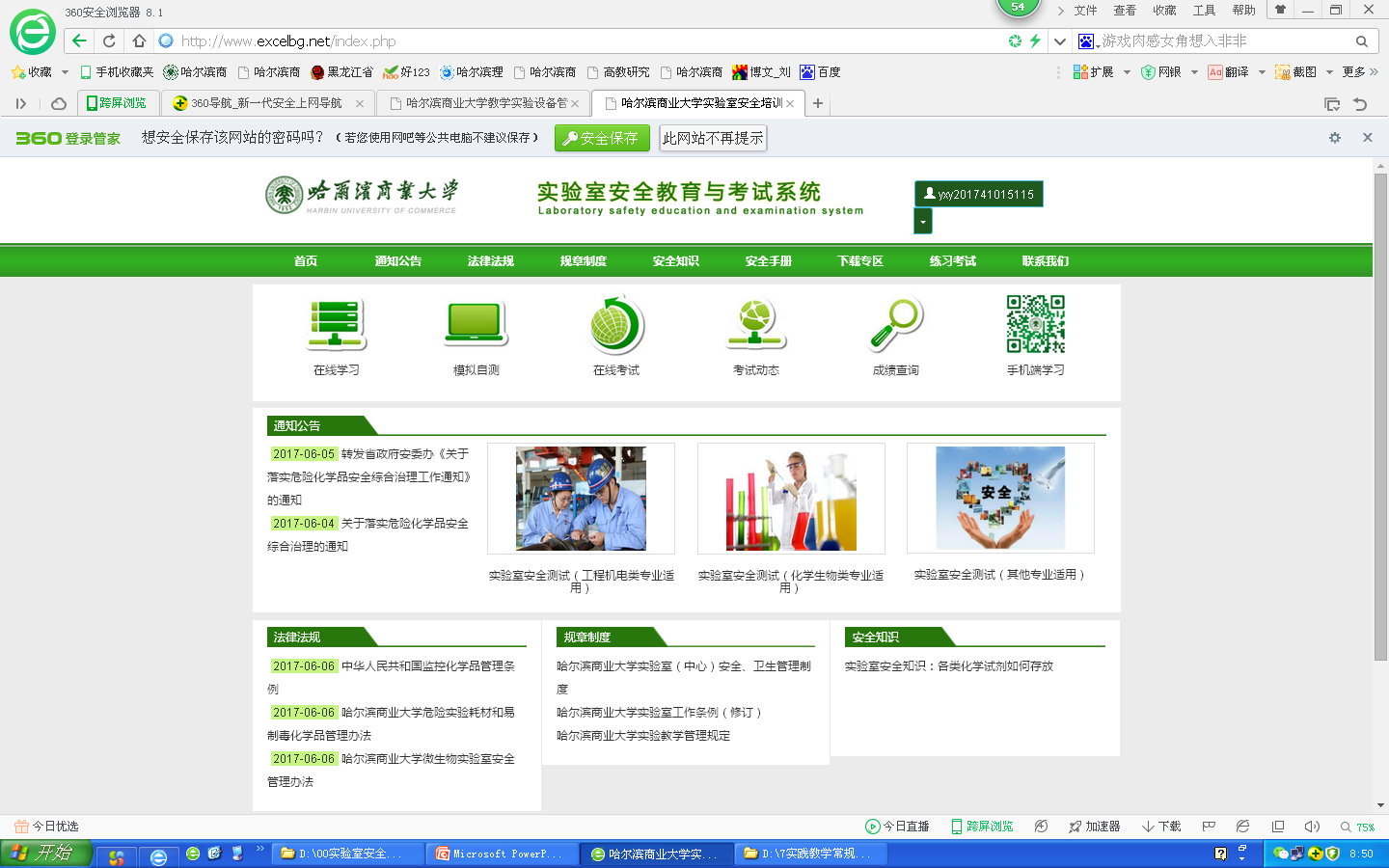 一、电脑上网学习
进入在线学习
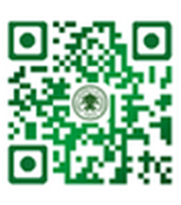 http://www.excelbg.net
实验室安全教育与考试系统
三、实验室安全教育学习与考试操作指南
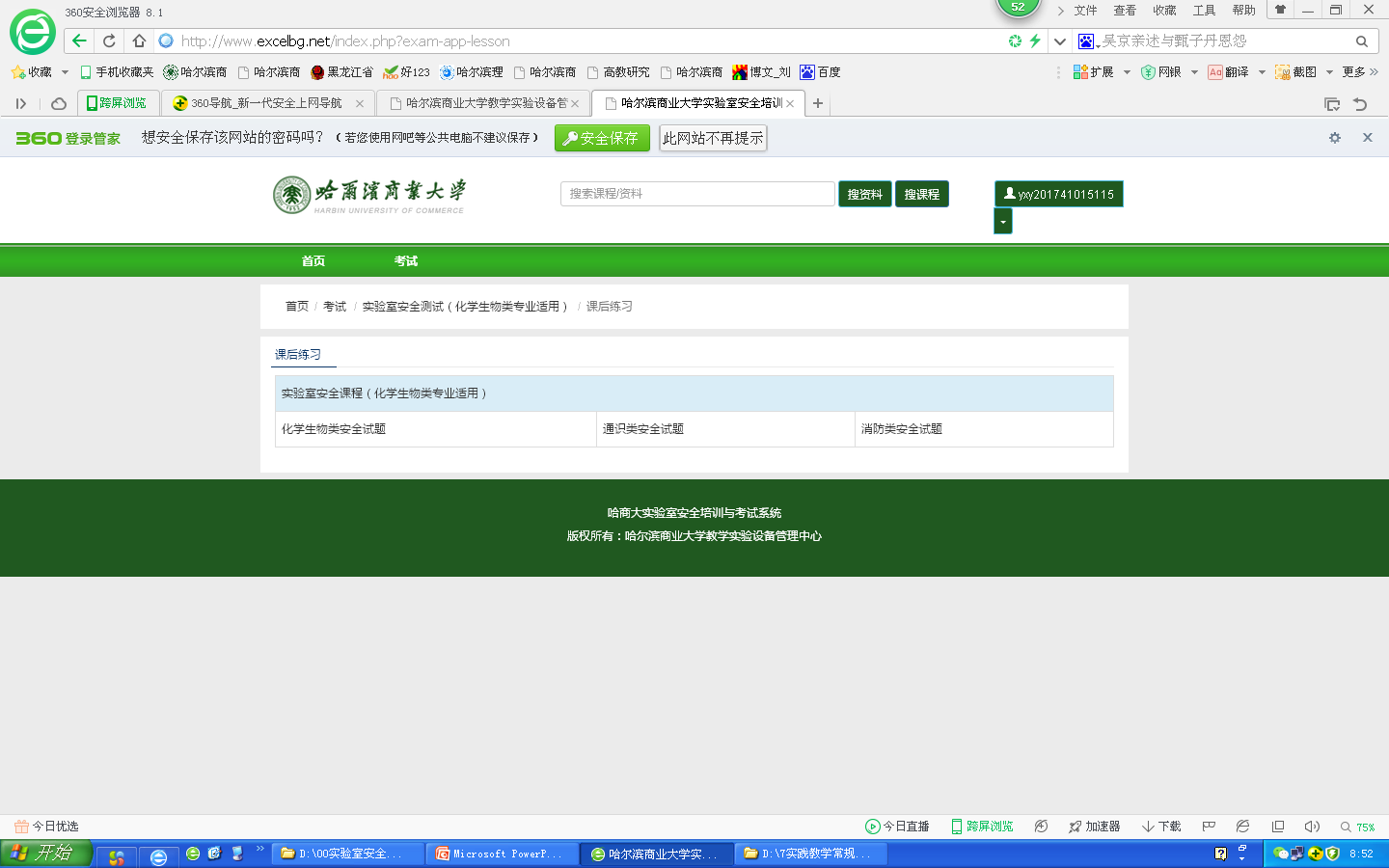 一、电脑上网学习
选择知识点学习
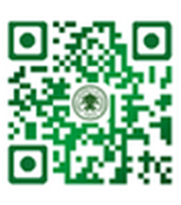 http://www.excelbg.net
实验室安全教育与考试系统
三、实验室安全教育学习与考试操作指南
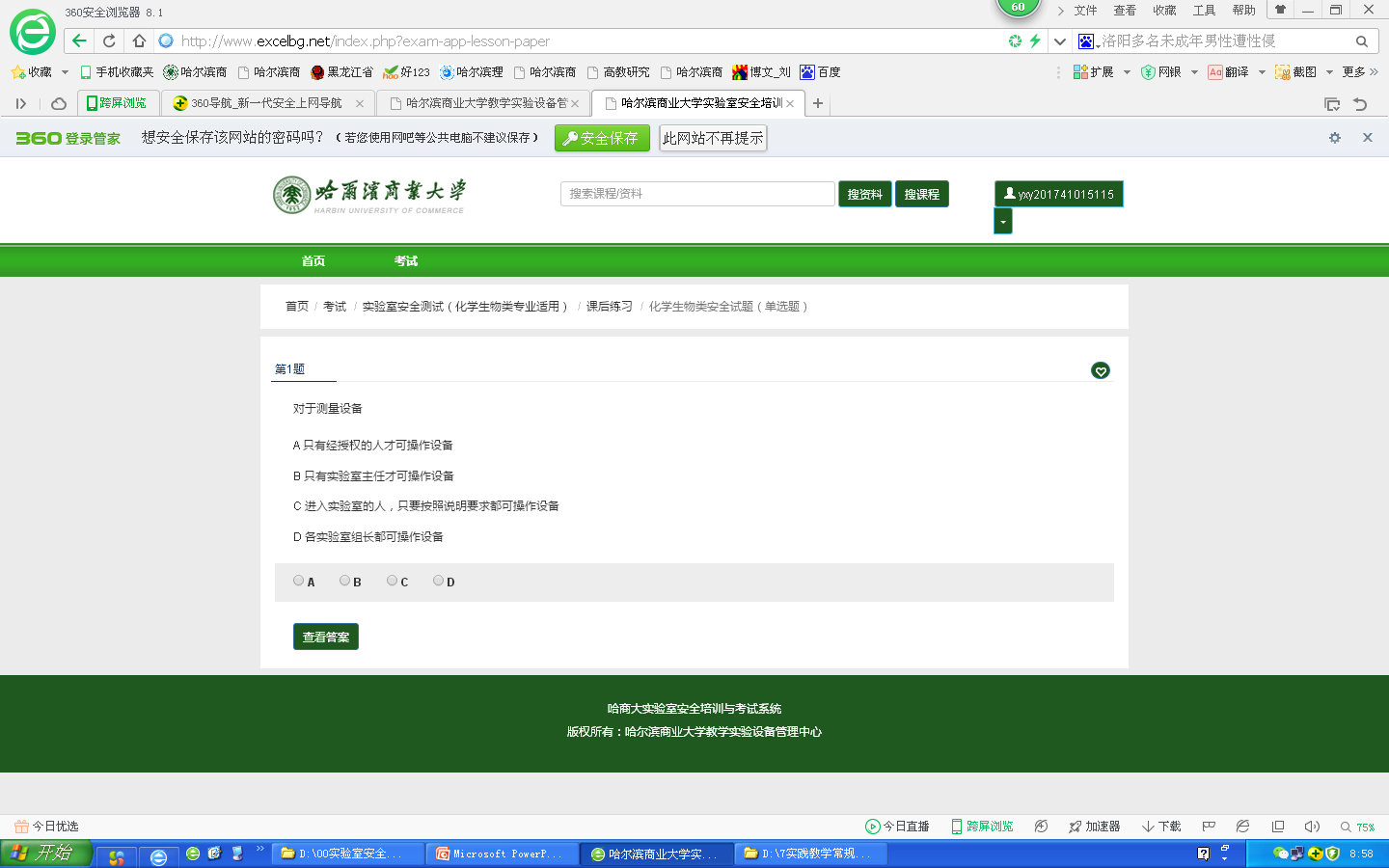 一、电脑上网学习
可查看答案
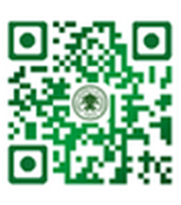 http://www.excelbg.net
实验室安全教育与考试系统
三、实验室安全教育学习与考试操作指南
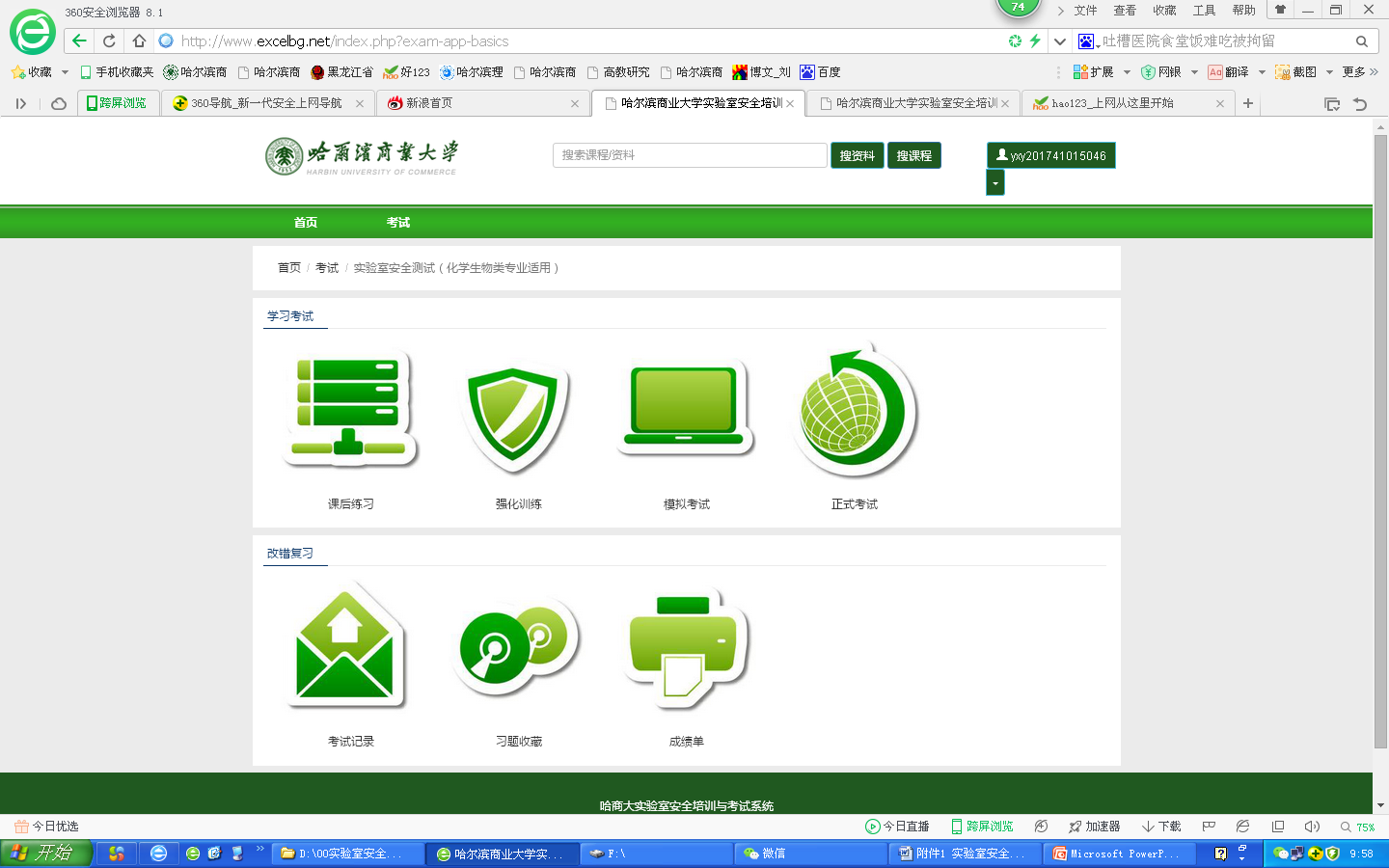 一、电脑上网学习
模拟考试
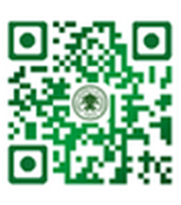 http://www.excelbg.net
实验室安全教育与考试系统
三、实验室安全教育学习与考试操作指南
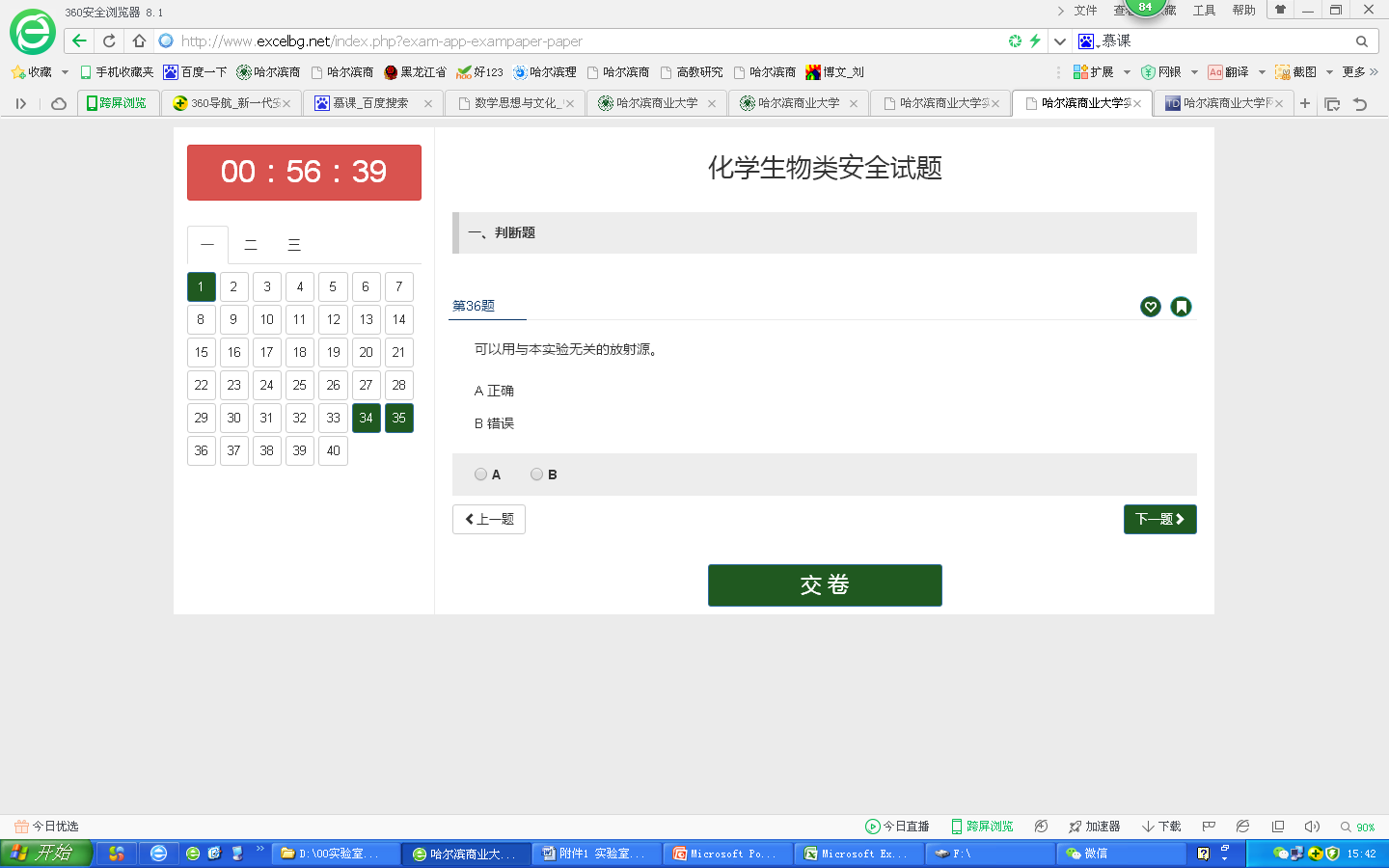 一、电脑上网学习
模拟考试
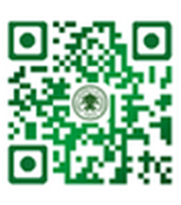 http://www.excelbg.net
实验室安全教育与考试系统
三、实验室安全教育学习与考试操作指南
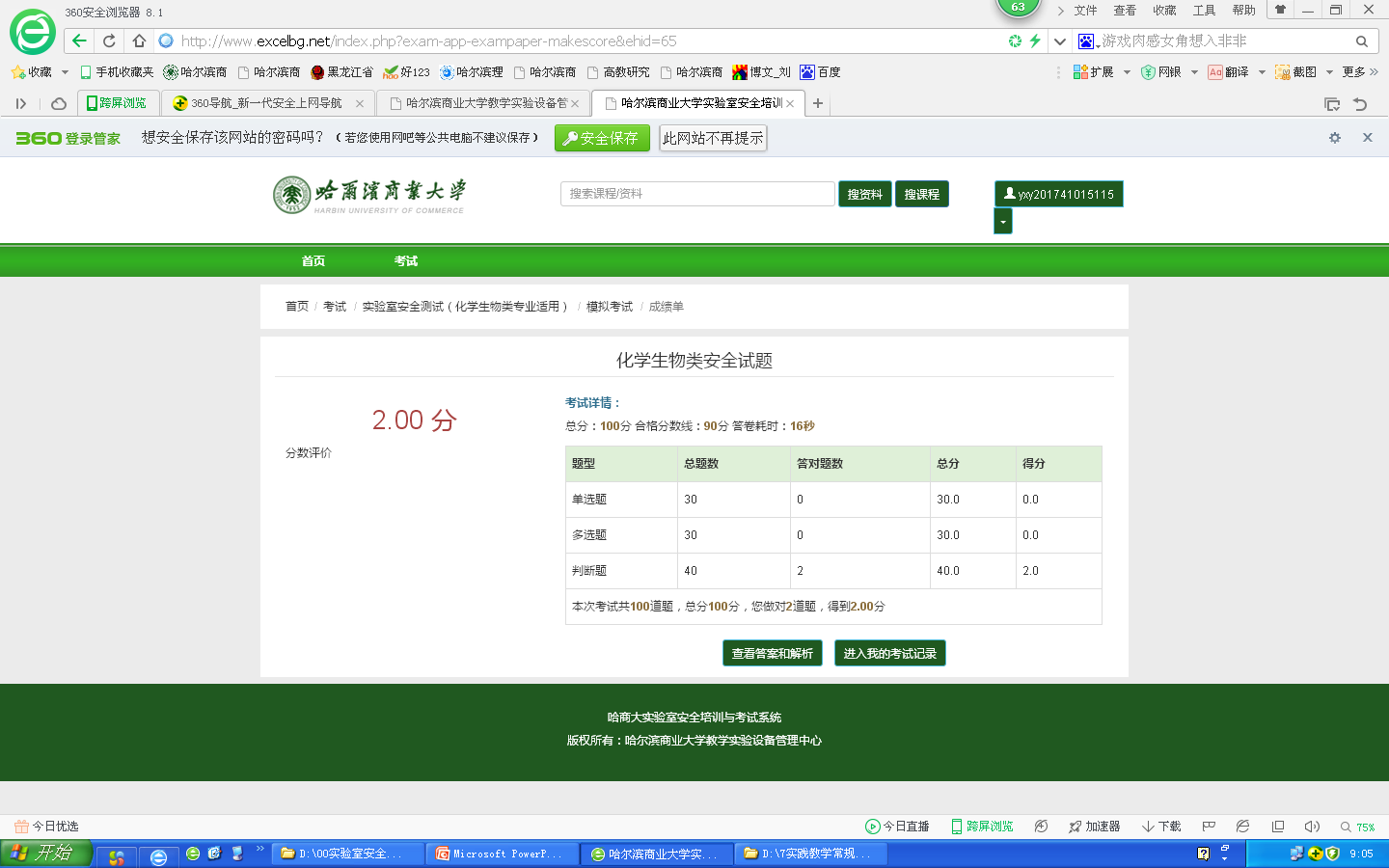 一、电脑上网学习
查看成绩
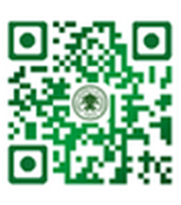 http://www.excelbg.net
实验室安全教育与考试系统
三、实验室安全教育学习与考试操作指南
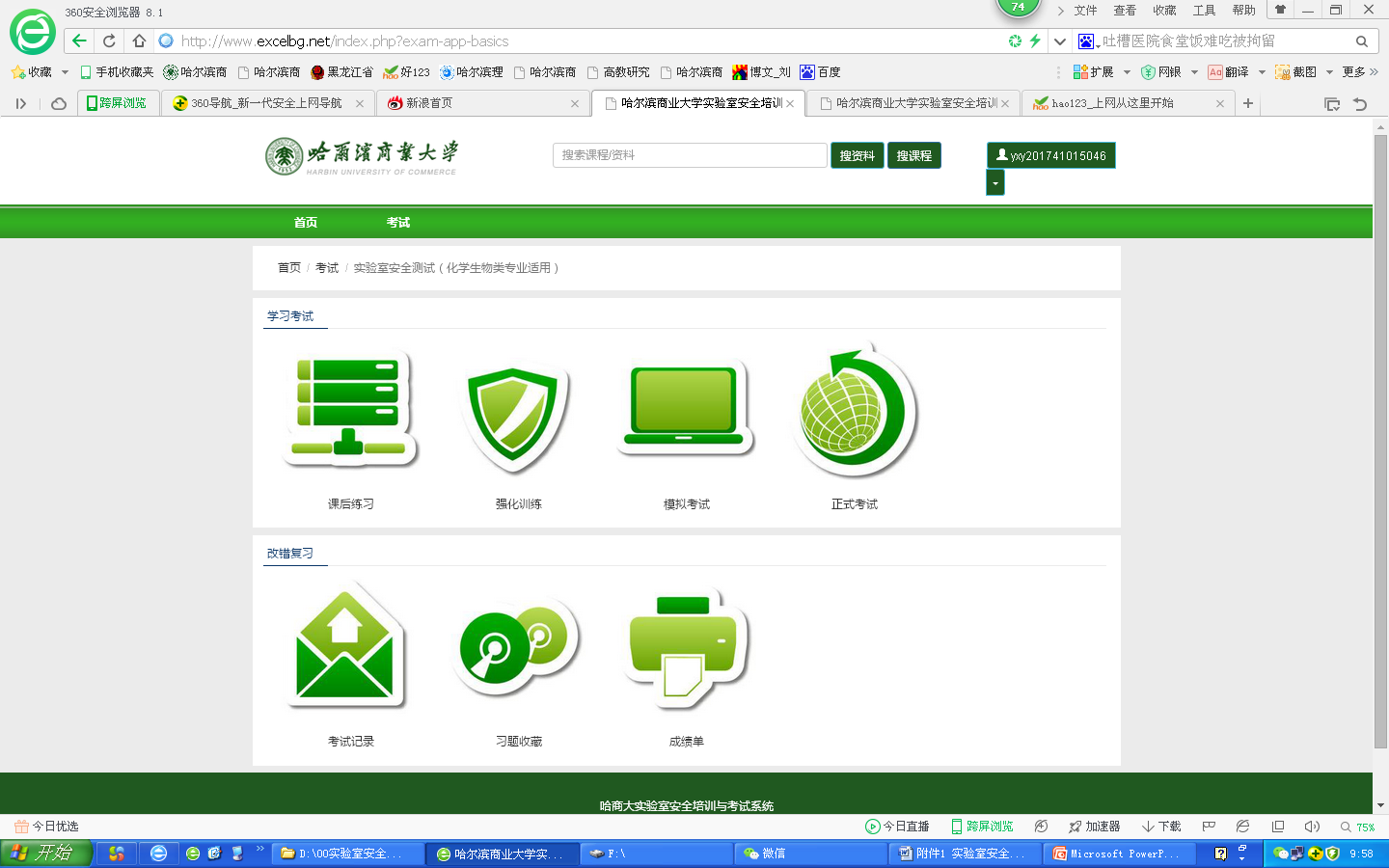 一、电脑上网学习
考场按时开放进行正式考试
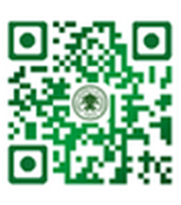 http://www.excelbg.net
实验室安全教育与考试系统
三、实验室安全教育学习与考试操作指南
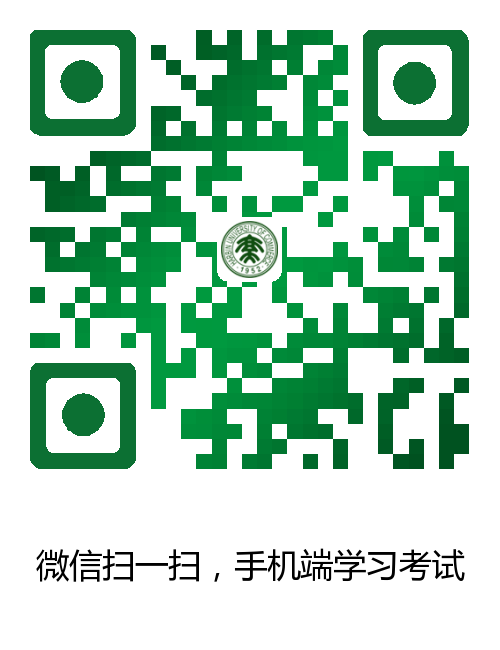 二、手机上网学习
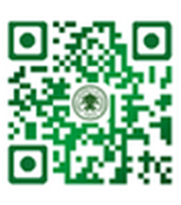 http://www.excelbg.net
实验室安全教育与考试系统
三、实验室安全教育学习与考试操作指南
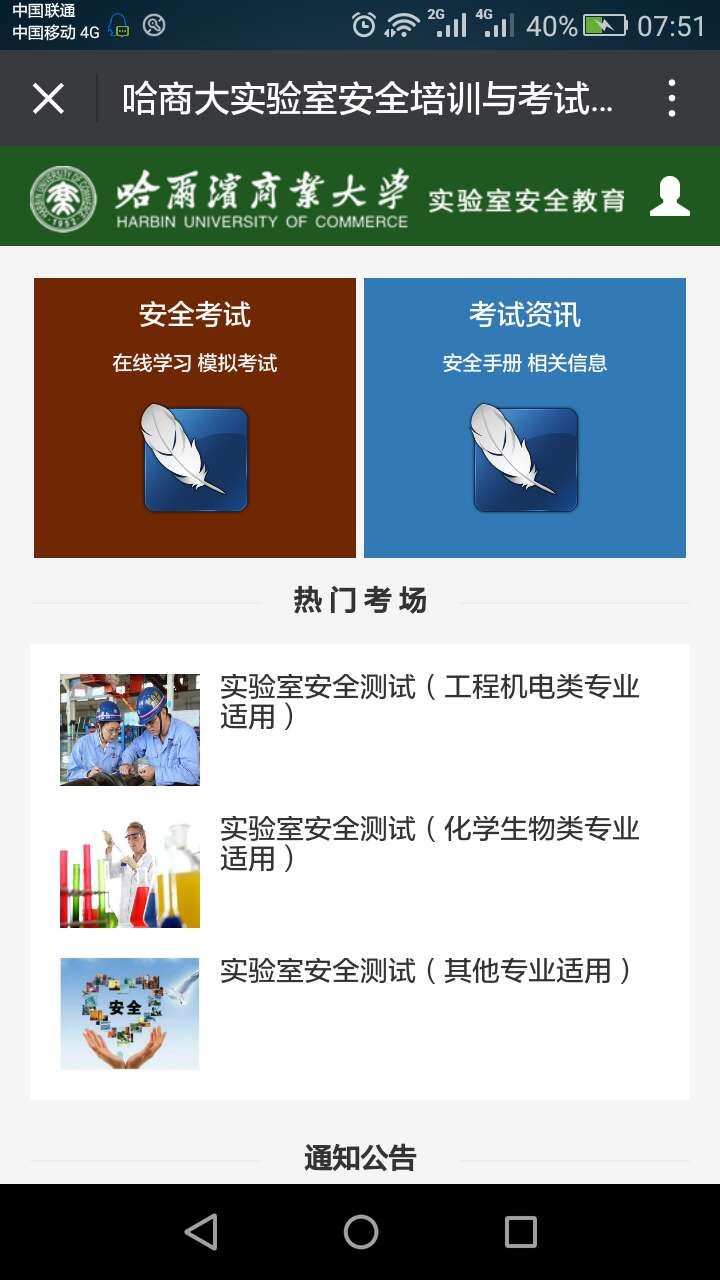 二、手机上网学习
点击安全考试登录系统
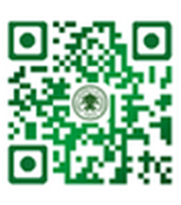 http://www.excelbg.net
实验室安全教育与考试系统
三、实验室安全教育学习与考试操作指南
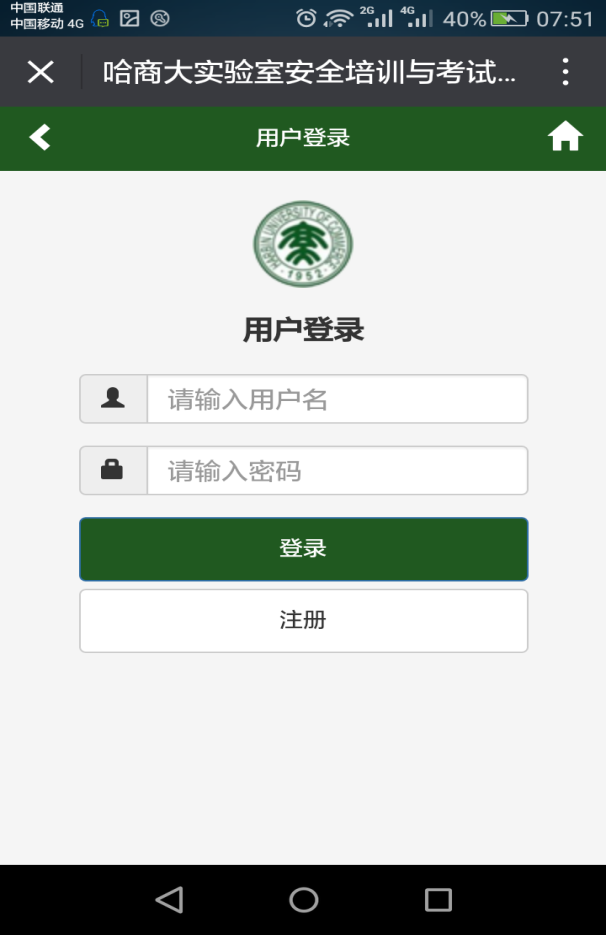 二、手机上网学习
登录系统修改密码进入学习
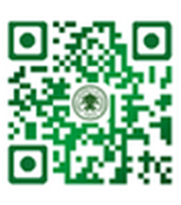 http://www.excelbg.net
实验室安全教育与考试系统
三、实验室安全教育学习与考试操作指南
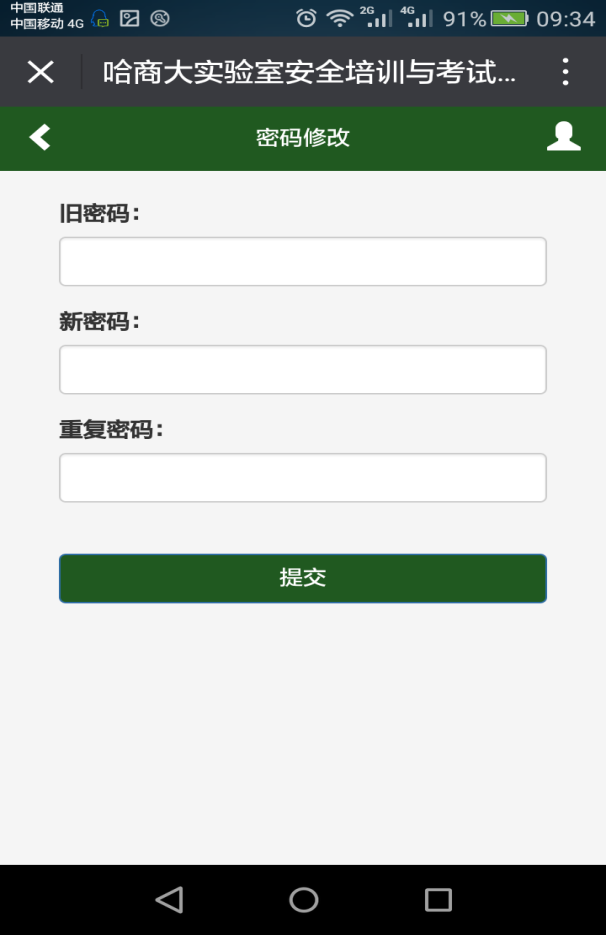 二、手机上网学习
登录系统修改密码进入学习
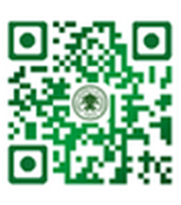 http://www.excelbg.net
实验室安全教育与考试系统
三、实验室安全教育学习与考试操作指南
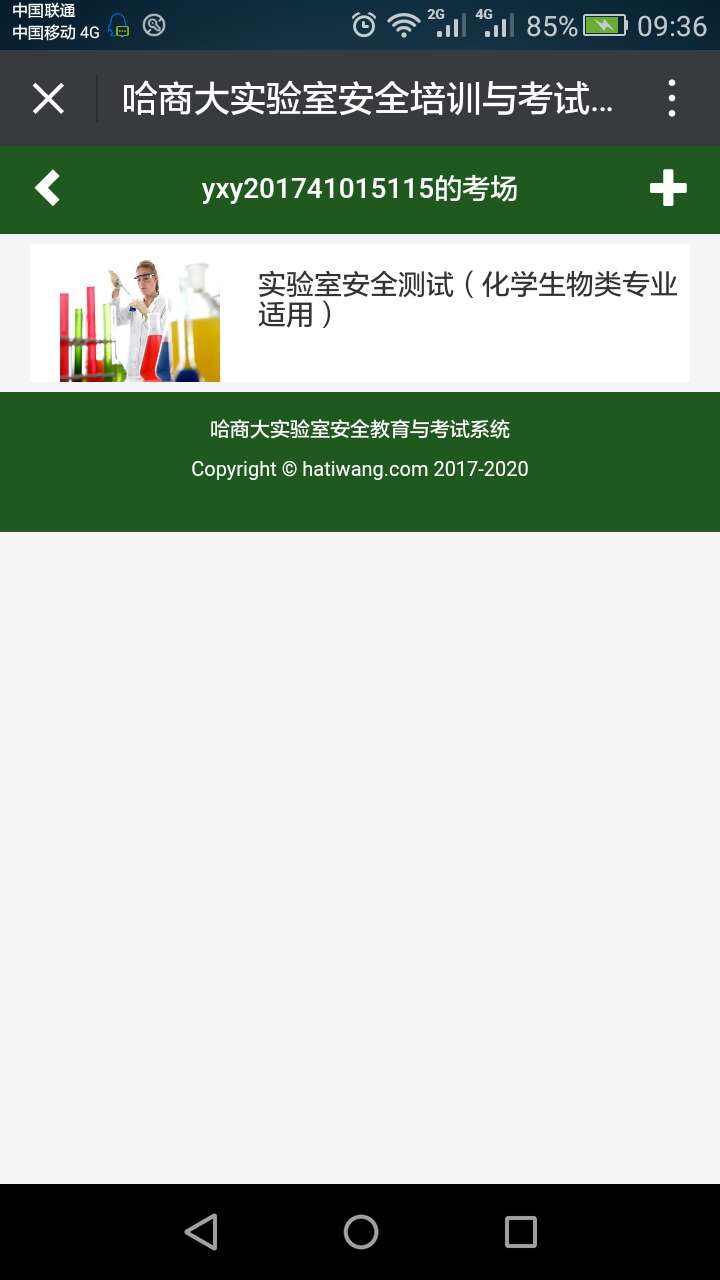 二、手机上网学习
选择考场进入学习
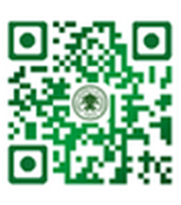 http://www.excelbg.net
实验室安全教育与考试系统
三、实验室安全教育学习与考试操作指南
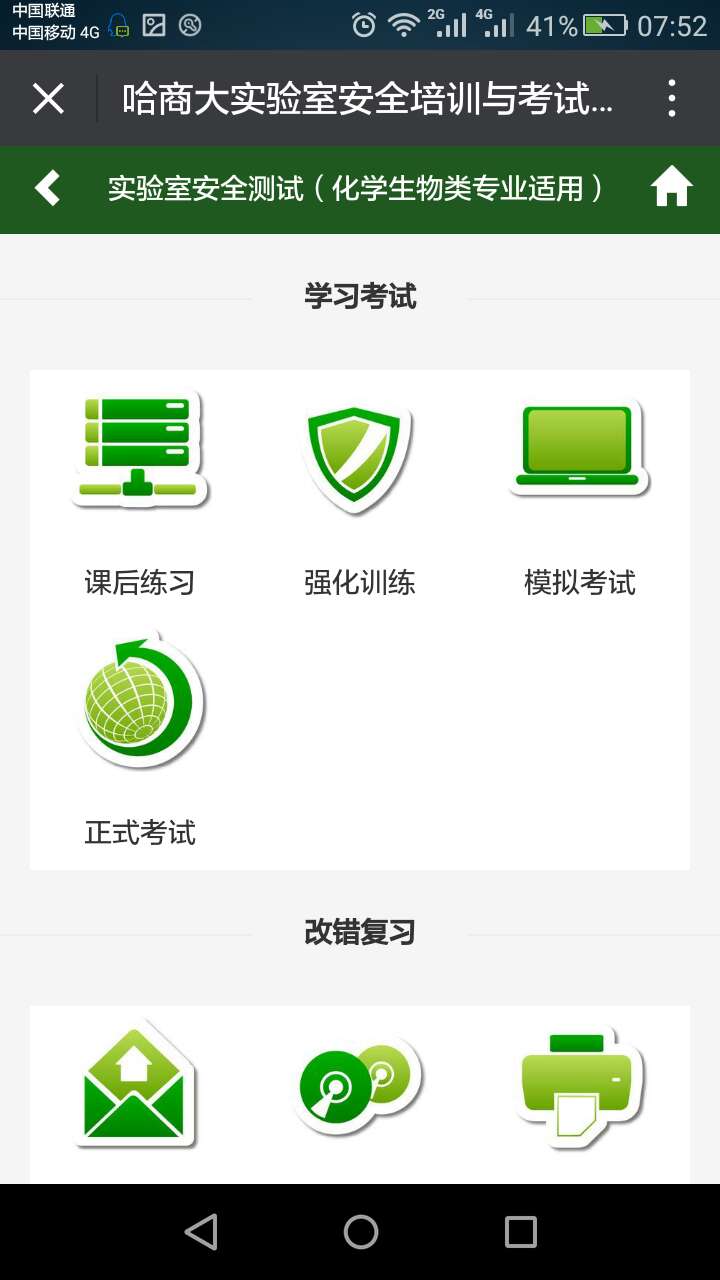 二、手机上网学习
进入在线学习
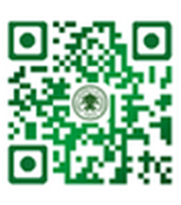 http://www.excelbg.net
实验室安全教育与考试系统
哈尔滨商业大学实验室安全责任承诺书

学院：
四、签订实验室安全责任承诺书
本承诺书一式三份，教学实验设备管理中心、学院、本人各执一份。
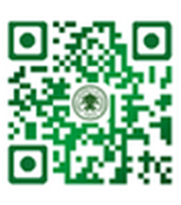 http://www.excelbg.net
实验室安全教育与考试系统
服务实践教学 提升教学质量
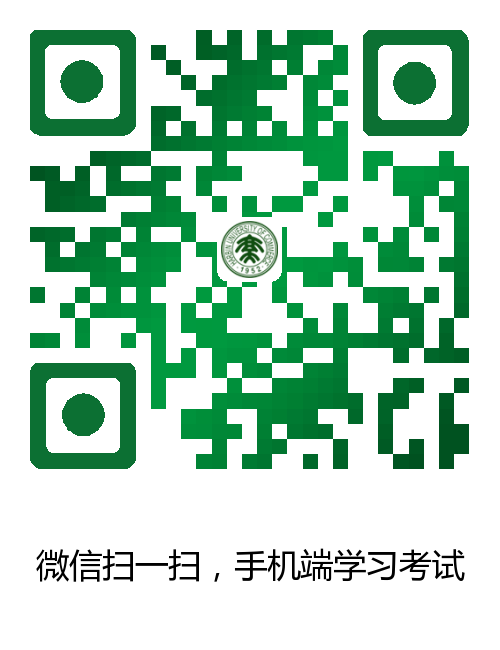 联系人：李老师、尤老师    
咨询电话：84865057   84865141
http://www.excelbg.net
实验室安全教育与考试系统
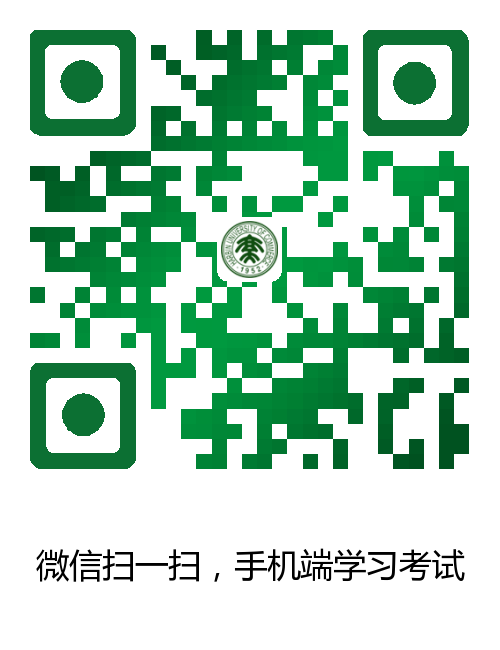 谢谢聆听
演示报告暂时结束   安全教育系统开始运行……
http://www.excelbg.net
实验室安全教育与考试系统